FIR TRAINING
FIR TRAINING SESSION
JANUARY 5, 2017
FIR TRAINING
WE NEED YOUR
HELP!
PURPOSE
3
FISCAL IMPACT REPORTS:

PROVIDE INFORMATION AND NON-PARTISAN ANALYSIS TO LEGISLATORS AND THE PUBLIC ON IMPACT OF LEGISLATION BEFORE A BILL BECOMES LAW 

DESCRIBE THE IMPACT OF A BILL ON THE FINANCES OF THE STATE GOVERNMENT CUMULATELY AND OBJECTIVELY, SO THAT, THE LEGISLATURE CAN MAKE INFORMAL DECISIONS ON 1) COSTS, 2) SAVINGS AND 3) REVENUE

ALLOW FOR TRACKING LEGISLATION THAT MAY IMPACT THE GENERAL APPROPRIATION ACT
LFC FIR TRAINING
KEY STEPS
4
LFC MEMO TO AGENCIES, DEC 22, 2016

CAN BE FOUND ON LFC WEBSITE, INFORMATION FOR STATE AGENCIES

PLEASE USE FORM ON WEBSITE
NEW TIMES ROMAN 12
INCLUDE ANY CHARTS AS ATTACHMENTS
LFC FIR TRAINING
KEY STEPS
5
RESPONSE REQUESTED WITHIN 24 HOURS

SEND TO LFC@NMLEGIS.GOV

ALSO TO DFA@STATE.NM.US

RESPONSES ARE FILED BY BILL NUMBER AND BECOME A RECORD OF AGENCY RESPONSES
LFC FIR TRAINING
KEY STEPS
6
60-DAY SESSION:  ALL LEGISLATION IS GERMANE

FIRS WILL BE DONE ON ALL LEGISLATION EXCEPT MEMORIALS HONORING PERSONS, PLACES OR THINGS

SESSIONS NORMALLY START SLOW AND SPEED UP MID SESSION WHEN BILLS MAY BE HEARD QUICKLY
LFC FIR TRAINING
AGENCY FIR ANALYSIS FORM
7
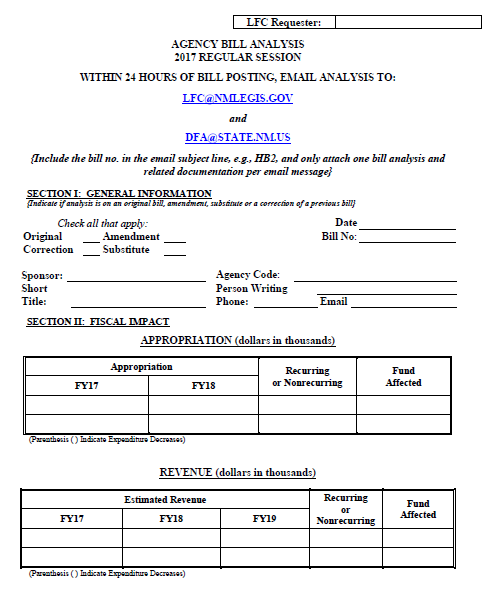 LFC FIR TRAINING
AGENCY FIR ANALYSIS FORM
8
LFC FIR TRAINING
PROCESS
9
TABLES
APPROPRIATION

REVENUE

ESTIMATED OPERATING BUDGET IMPACT
CAN BILL BE IMPLEMENTED WITH THE STATED APPROPRIATION?
ARE THERE INCREASED EXPENDITURES FOR THE OUTYEARS?
DISCUSS UNDER FISCAL IMPLICATIONS
LFC FIR TRAINING
PROCESS
10
BILL SUMMARY
DISCUSS HOW AGENCY INTERPRETS THE BILL

FISCAL IMPLEMENTATION
DISCUSS OUTYEAR COSTS
HB 560 (Laws 2016, Ch. 152)  resulted in a request for $2.5 million appropriation increase
LFC FIR TRAINING
PROCESS
11
SIGNIFICANT ISSUES

DISCUSS IMPLEMENTATION OF BILL, EXPECTED RESULTS, ANTICIPATED PROBLEMS, ETC

BRIEFLY DESCRIBE SIGNIFICANT ISSUES

ARE THERE UNINTENDED CONSEQUENCES RELATED TO THE BILL?
LFC FIR TRAINING
PROCESS
12
PERFORMANCE IMPLICATIONS
HOW WILL IMPLEMENTATION BE EVALUATED
GENERAL COMMENTS—DO NOT NEED SPECIFICS

CONFLICT, DUPLICATION, COMPANIONSHIP, RELATIONSHIP
ARE THERE OTHER BILLS RELATED TO THIS ONE?
GOAL IS TO AVOID CONFLICTS
LFC FIR TRAINING
PROCESS
13
REMAINDER OF HEADINGS ARE OPTIONAL


NOTE USE TECHNICAL ISSUES FOR CORRECTIONS WITHIN THE BILL


USE AMENDMENTS FOR SIGNIFICANT CHANGES TO THE BILL; PROVIDE JUSTIFICATION
LFC FIR TRAINING
PROCESS
14
BILLS AMENDING STATUTE

ONLY NEED TO ASSESS THE IMPACT OF THE CHANGE; NOT THE COMPLETE SECTION OR CHAPTER

DISCUSS THE CHANGE IN CONTEXT

	
NEW STATUTE

FIR MUST COVER ENTIRE BILL
LFC FIR TRAINING
PROCESS
15
LFC ANALYSTS WILL SUMMARIZE INPUTS

IF YOU FEEL AGENCY INPUT IS MISREPRESENTED, CALL IMMEDIATELY!
LFC FIR TRAINING
LFC CONTACTS
16
GARY CHABOT, 986-4550

JEANNAE LEGER, 986-4543

JESSICA EDEN, 986-4549

APPROPRIATE ANALYST, 986-4550 

LAST RESORT

DAVID LUCERO, 986-4550

DAVID ABBEY, 986-4550
LFC FIR TRAINING
FIR TRAINING
17
QUESTIONS??

COMMENTS??
LFC FIR TRAINING